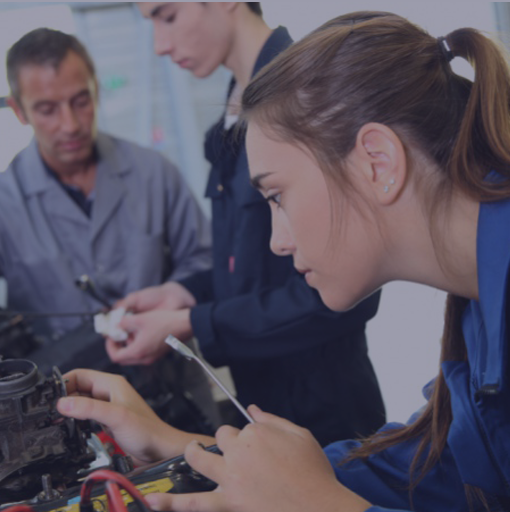 WANT TO WORK IN I.T.? 
Become an apprentice and get your credential in a high-growth field.

Graduates earn on average $40,000
JOIN US

We’re hiring 16- to 24-year-olds

 www.xyz.org